Chap. 14 – Calcul des coûts et analyse des résultats
3 – Les charges constitutives des coûts
Chap. 14 – Calcul des coûts et analyse des résultats
3 – Les charges constitutives des coûts
Il y a lieu de corriger les charges afin d’ajuster les charges incorporables en comptabilité analytique
Chap. 14 – Calcul des coûts et analyse des résultats
3 – Les charges constitutives des coûts
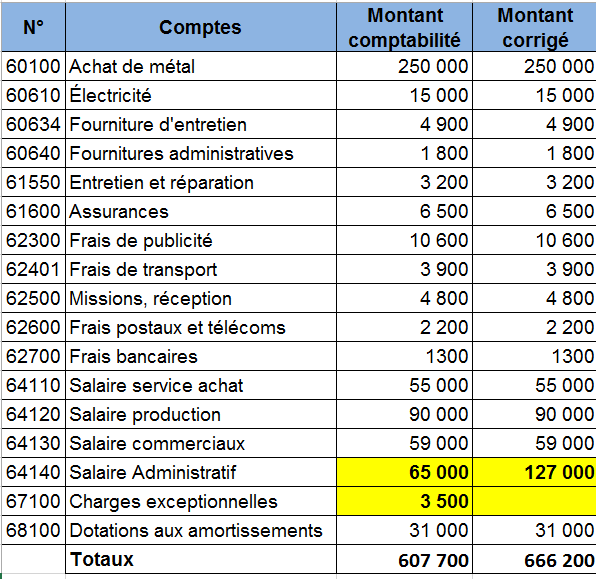 Exemple : InnoPub SA (1)

Le directeur vous communique le compte de résultats 

Il vous signale les points suivants :
La rémunération du gérant majoritaire de 62 000 € n’apparaît pas dans les salaires
Les charges exceptionnelles sont des amendes non liées à la gestion normale de l’entreprise.